HYDROGEN UNIT 9
Made By – Manas Mahajan
HYDROGEN
Hydrogen has the simplest atomic structure among all the element. However, it exist in diatomic (H2) form in nature and is the lightest and most abundant chemical element, constituting roughly 75% of the universe’s chemical element mass but is still the rarest element on the earth about 0.15% by mass. The name hydrogen is arrived from a Greek HYDRO meaning water and GENES meaning creator.
By R. Gautham
DISCOVERY
POSITION OF HYDROGEN IN THE PERIODIC TABLE
Isotopes of Hydrogen
Hydrogen has three naturally occurring isotopes, denoted 1H, 2H and 3H. Other, highly unstable nuclei (4H to 7H) have been synthesized in the laboratory but not observed in nature. Harold C. Urey was awarded Nobel prize to separate these.
Laboratory preparation of Dihydrogen
It is usually prepared by the reaction of granulated zinc with dilute hydrochloric acid.
		Zn + 2H+                     Zn2+ + H2
It can also be prepared by the reaction of zinc with aqueous alkali.
		Zn + 2NaOH        Na2ZnO2 + H2
Sodium zincate
Commercial Production of Dihydrogen
Electrolysis of acidified water using platinum electrodes gives hydrogen
               2H2O(l)                 2H2(g)+O2(g)
High purity(>99.95%) dihydrogen is obtained by electrolysing warm aqueous barium hydroxide solution between nickel electrodes.
It is obtained as a byproduct in the manufacture of sodium hydroxide and chlorine by the electrolysis of brine solution. 
                   2Na+(aq)+2Cl-(aq)+2H2O(l)
                     
                 Cl2(g)+H2(g)+2Na+(aq)+2OH-(aq)
Electrolysis
Traces of acid/base
Reaction of steam on hydrocarbons or coke at high temperature in the presence of catalyst yields hydrogen.
       CH4(g)+H2O(g)            CO(g)+3H2(g)
Water spontaneously dissociates at around 2500°C, but this occurs at temperatures too high for usual process piping and equipment so catalysts are required to reduce the dissociation temperature. This method is called thermolysis.
		Presently ~77% of the industrial dihydrogen is produced from petro-chemicals, 18% from coal, 4% from electrolysis of aqueous solution and 1% from other sources
1270K
Ni
PROPERTIES OF DIHYDROGEN
Physical properties 
		Dihydrogen is a colourless, odourless, tasteless, combustible gas. It is lighter than air and insoluble in water.
Chemical properties
Reaction with halogen
       H2(g)+X2(g)                         2HX(g) (X= F, Cl, Br, I)
2.	Reaction with dioxygen
       H2(g)+O2(g)                2H2O(l)
3.	Reaction with dinitrogen
       3H2(g)+N2(g)        2NH3(g)
Reaction with metals
       H2(g)+2M(g)       2MH(s) (M is an alkali metal)
catalyst or heating
673K,200atm
Fe
5.	Reaction with metal ions and metal oxides
       H2(g)+Pd2+(aq)        Pd(s)+2H+(aq)
      yH2(g)+MxOy(s)        xM(s)+yH2O(l)
Reactions with organic compounds
Hydrogenation of vegetable oils using nickel as catalyst gives edible fats.
Hydroformylation of olefins yields aldehydes which further undergo reduction to give alcohols.
      H2+CO+RCH=CH2           RCH2CH2CHO
      H2+RCH2CH2CHO        RCH2CH2CH2OH
USES OF DIHYDROGEN
The largest single use of dihydrogen is in the synthesis of ammonia which is used in the manufacture of nitric acid and nitrogenous fertilizer.
Dihydrogen is used in the manufacture of polyunsaturated vegetable oils like soyabean, cotton seeds etc.
It is used in the manufacture of bulk organic chemicals, particularly methanol.
CO(g)+2H2(g)       CH3OH(l)
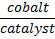 It is widely used for the manufacture of metal hydrides.
It is used for the preparation of hydrogen chloride, a highly useful chemical.
In metallurgical processes, it is used to reduce heavy metal oxides to metals.
It is used as a rocket fuel is space research.
Atomic hydrogen and oxy-hydrogen torches find use for cutting and weilding purposes. Atomic hydrogen atoms are allowed to recombine on the surface to be weilded to generate the temperature of 400K.
Dihydrogen is used in fuel cells for generating electrical energy. It has many advantages over the conventional fossil fuels and electric power. It does not produce any pollution and releases greater energy per unit mass of fuel in comparison to gasoline and other fuels.
HYDRIDES
What are hydrides?
  
When dihydrogen Combines with other elements to form various compounds, that compounds are called as hydrides.
IONIC HYDRIDES
These hydrides are form from s-block  elements.
Are highly electropositive in character.
These are crystalline, non-volatile, non-conducting in solid state.
Saline hydrides react violently with water to produce dihydrogen gas.
KH(S) +  H2O(q)        H2 (g)  +  2electrons. 
Stability of the hydrides decreases down the group I and II.
Lithium hydrides is rather unreactive at moderate temperature with Cl2  and O2.SO so it is used to synthesize other useful hydride.
COVALENT HYDRIDES
-  Dihydrogen forms molecular compounds with       most of the  p-block elements, for e.g.
    H2O CH4 NH3.
 Volatile compounds
These hydrides are further classified according       to the relative numbers of electrons and bonds in their Lewis structure.
ELECTRON DEFICIENT
These hydrides have very few electrons for writing its conventional Lewis structure.
Boron family (group 13) forms electron deficient compounds.
These hydrides behave as Lewis acid i.e. electron pair acceptor.
Example :  Diborane
ELCTRON PRECISE HYDRIDES
Carbon family forms such types of hydrides.
Compound have tetrahedral geometry.
Example :CH4
These hydrides have the required numbers of electrons to write their conventional Lewis structure.
ELCTRON RICH HYDRIDES
These hydrides have excess number of electrons (lone pairs).
Nitrogen family, oxygen family and fluorine family forms these type of hydrides.
These compounds behaves like Lewis bases.
Presence of lone pairs of electrons on highly electronegative elements like N, O and F results in hydrogen bonding.
Examples: NH3  and  H2O
METALLIC HYDRIDES
These are formed by many d-block elements and f-block elements.
However Mn, Fe and Cobalt family do not form hydrides. 
Only 7th group forms these hydrides like CrH.
These hydrides conduct heat and electricity.
These are nonstoichiometric and deficient in hydrogen.
Example : TiH1.8-2, LaH2.87.
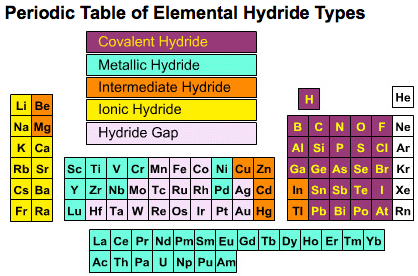 Examples:
nickel hydride: used in NiMH batteries
palladium hydride: electrodes in cold fusion experiments
lithium aluminium hydride: a powerful reducing agent used in organic chemistry
sodium borohydride: selective specialty reducing agent, hydrogen storage in fuel cells
sodium hydride: a powerful base used in organic chemistry
diborane: reducing agent, rocket fuel, semiconductor dopant, catalyst, used in organic synthesis; also borane, pentaborane and decaborane
arsine: used for doping semiconductors
stibine: used in semiconductor industry
phosphine: used for fumigation
silane: many industrial uses, e.g. manufacture of composite materials and water repellents
ammonia: coolant, fuel, fertilizer, many other industrial uses
hydrogen sulfide: component of natural gas, important source of sulphur
Chemically, even water and hydrocarbons could be considered hydrides.

A notable thing is that all solid non-metallic & metalloid hydrides are highly flammable. But, when Hydrogen combines with halogens, it produces acids rather than hydrides and they are not flammable.
WATER
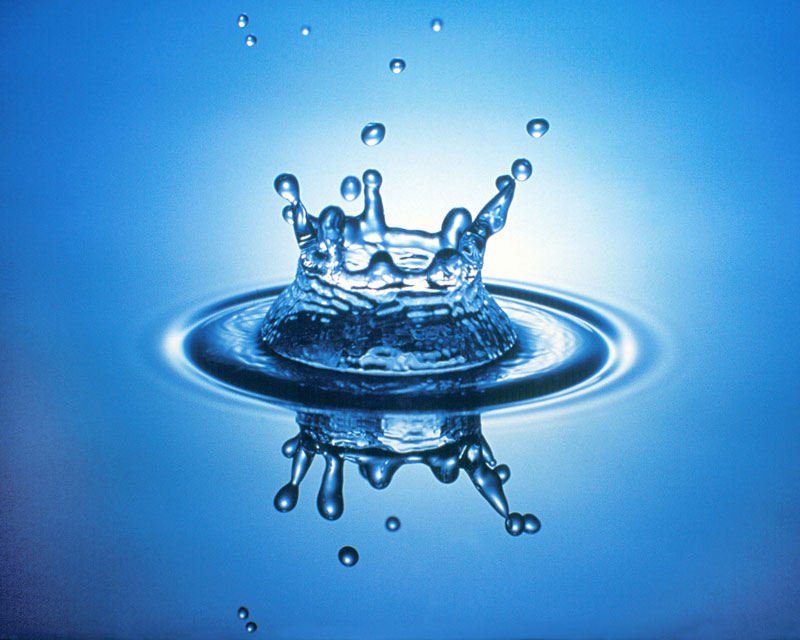 Natural occurrence:
Rain water: Purest form of natural water.
 Sea water: It is an impure form of water.
 Surface water: Include streams, rivers and lakes  and are most important sources of water for all purposes.
Hydrogen bonding in water
In a hydrogen compound, when hydrogen is bonded with highly electronegative atom (F,O,N) by a covalent bond, electron pair is attracted towards electronegative atom so strongly that a dipole results i.e., one end carries a positive charge (H-end) and other end carries a positive charge (X-end). 




If a number of such molecules are brought nearer to each other, the positive end of one molecule and the negative end of  the other molecule will attract each other and weak electrostatic force will develop. Thus, these molecules will associate together to form a cluster of molecules.
In water, there is INTERMOLECULAR H-BONDING:


This type of hydrogen bonding increases the boiling point of the compound and also its solubility in water. Increase in boiling point is due to association of several molecules of the compound.
STRUCTURE OF WATER
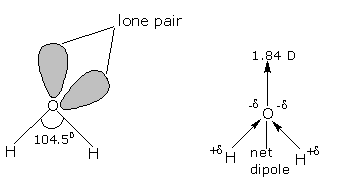 σ- bond
σ- bond
H
H
Two bond pairs and two lone pairs
Physical properties
Colourless, tasteless and odourless.
Freezes at 0o C and boils at 100o C.
Maximum density is 1.00gcm-3   at 4o C.
 Polar molecule, V-shaped structure.
 Has a high dielectric constant. (78.39)
Poor conductor of electricity.
Tendency to associate.
Universal solvent.
High values of specific heat, latent heat of fusion and latent heat of vapourisation.
Hydrogen bonding in water and ice.
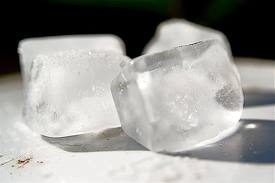 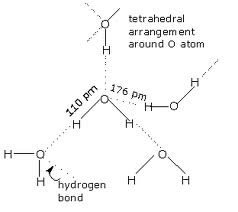 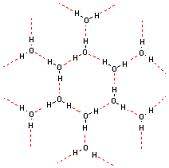 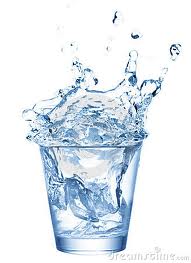 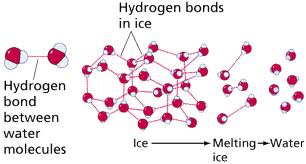 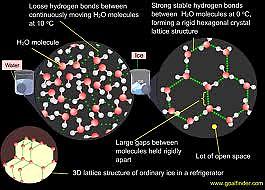 CHEMICAL PROPERTIES
NATURE:
Water is neutral in nature.

Reaction with metals: 
 Reacts with active metals and evolves hydrogen.
It is decomposed by metals like Zn, Mg, Fe, etc., when steam is passed over hot metals.

Reaction with non metals:
Fluorine decomposes cold water.
Chlorine decomposes cold water forming HCl and HClO.
When steam is passed over red hot coke , water gas is formed.

Action on nonmetallic oxides: 
Acidic oxides combine with water to form acids.

Action on metallic oxides:
Basic oxides combine with water to form alkalies.
Action on hydrides, Carbides, Nitrides, Phosphides:
Water decomposes these compounds with liberation of hydrogen, acetylene (or methane), ammonia, phosphine resp.	

Hydrolysis:
Many salts, specially the salts of strong bases with weak acids, weak bases with strong acids and weak bases with weak acids undergo  hydrolysis in water.
Some salts on hydrolysis form oxy compounds.

Decomposition:
Water containing either alkali or acid when electrolysed gets decomposed into H2 and O2.

Water of crystallisation:
It combines with many salts during crystallisation to form hydrates
Water as a catalyst:

Water acts as a catalyst in many reactions. Perfectly  dry gases generally do not react but the presence of moisture brings the chemical change. Ammonia and hydrochloric acid gas combine only in the presence of moisture.

*******************************************
HEAVY WATER, D20
It is used as a moderator in nuclear reactors to study the nuclear mechanisms.
It can be prepared by exhaustive electrolysis of water .
It can also be formed as a by product in some fertilizers.
It is not radioactive .
 It is used for preparation of other deuterium compounds.
 EXAMPLES:-

CaC2 + 2D20             C2D2 + Ca(OD)2
SO3 + D2O                D2SO4
Hydrogen peroxide
Methods of preparation
1. From Barium peroxide
Barium sulphate is filtered off leaving behind H2O2.
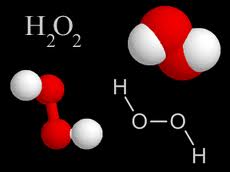 H2SO4
2. By electrolysis of 50% H2SO4
At cathode
At Anode
H2O2 distills first leaving behind the H2SO4 which is recycled.
3. By auto oxidation of 2-ethylanthraquinol
The H2O2 obtained by this method is further concentrated by distillation under reduced pressure.
Structure of hydrogen peroxide
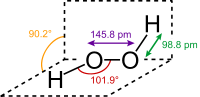 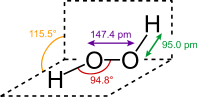 Structure and dimensions of the H2O2molecule in the gas phase…
... and in the solid (crystalline) phase.
Oxidising properties
Oxidising properties
Reducing properties
Reducing properties
Acidic properties
It reacts with alkalies and decomposes  carbonates.
USES OF PEROXIDES
One of the most common uses of hydrogen peroxide is as a disinfectant. Spray some hydrogen peroxide on surfaces like kitchen counter top and wipe with a clean rag. You may even use it to disinfect your cutting board.
Hydrogen peroxide can be used as a mouthwash too. You have to dilute the chemical with water and use it for rinsing the mouth. This mouthwash is also said to whiten teeth. Ensure that you do not swallow the liquid, while rinsing.
Some farmers use hydrogen peroxide as an insecticide. They spray diluted form of this chemical, on plants, so that the pests and weeds get killed, without causing harm to the plants. 
As rocket fuel.
For bleaching silk, wool, hair and leather
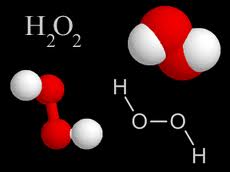 Do you know?
H2O2 is stored in the bottles lined with wax because…
The rough glass surface causes the decomposition of  hydrogen peroxide.
35% Hydrogen Peroxide is used world wide in municipal water supplies  instead of chlorine to disinfect and stop the growth of unwanted organisms. 
  Do you have pure water?
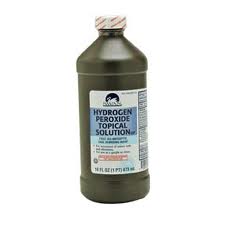 DID YOU KNOW?
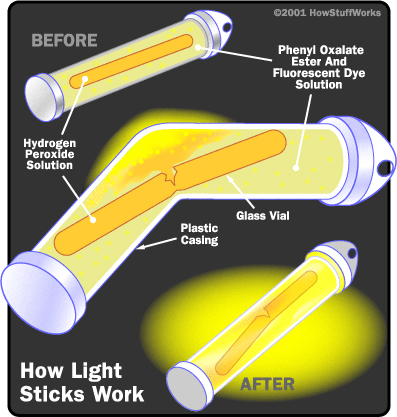 Handling and storage
Store in a cool, dry place away from sunlight and other sources of heat. 
Always use non-metallic utensils. 
Do not allow contact with easily burnable materials, such as paper. 
Always store hydrogen peroxide in the container supplied. 
Replace cap immediately after use - it is important that nothing gets in to     the container as this may lead to the hydrogen peroxide breaking down  which could result in explosions. 
Store securely.
Always wear suitable protective gloves. 
Avoid contact with eyes and face. 
Do not use on damaged or sensitive skin.
Wash any residues down the drain with plenty of water. 
Do not burn.
First aid measures
If hydrogen peroxide gets into the eyes or on the skin, rinse immediately with plenty of water. If the symptoms persist, or if it is swallowed, seek medical attention immediately. Always use water to dilute and mop up spillages.
How do we find the normality of given value of H2O2 ?
10 volume hydrogen peroxide means that 1 ml of such a solution of hydrogen peroxide on heating will produce 10 ml of oxygen at N.T.P.
2(2 + 32) gm	     22.4L at N.T.P.
= 68 gm	                      or 22400 cm3 at N.T.P.
Solution
But 10 ml of O2 at N.T.P. are produced from 1 ml of 10 volume H2O2 solution.
= 0.03035 gm
DIHYDROGEN AS FUEL…

 It releases large quantity of heat when combusted.
It can release more energy than petrol.
 Pollutants in dihydrogen when combusted are less than pollutants in petrol.
LIMITATIONS…………

A cylinder of compressed Dihydrogen weighs about 30 times as much as a tank  of petrol containing the same amount of energy.
Dihydrogen gas is converted into liquid state by cooling to 20k (requires expensive insulated tanks) .
Hydrogen economy:- an alternative and uses.
Its basic principle is the transportation and storage of energy in the form of liquid dihydrogen.
Dihydrogen is mixed in CNG for use in four wheeler vehicles.
It is also used in fuel cells for generation of electric power..